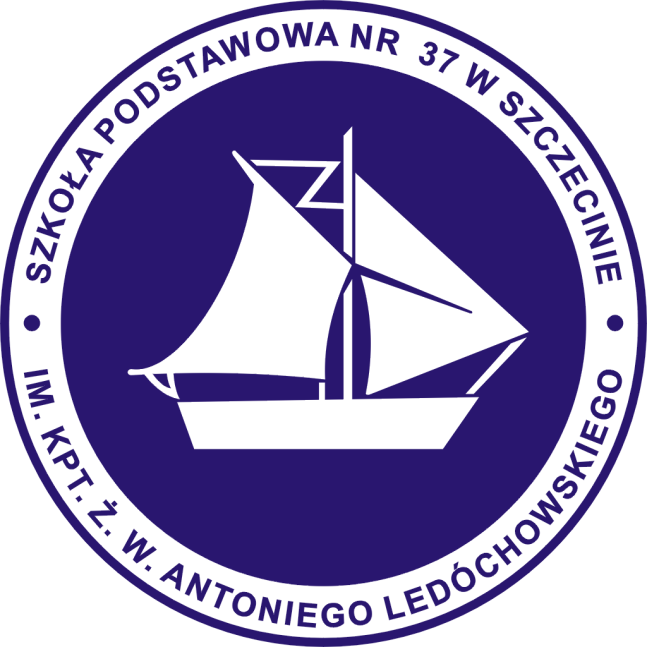 ŻYJ ZDROWO I KOLOROWO W SZKOLE PODSTAWOWEJ NR 37W SZCZECINIE
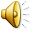 22 lutego w Gimnazjum Nr 43 przy ul. Hożej 3 uczestniczyliśmy w I Forum Samorządowym  pod hasłem „Żyj zdrowo i kolorowo”.
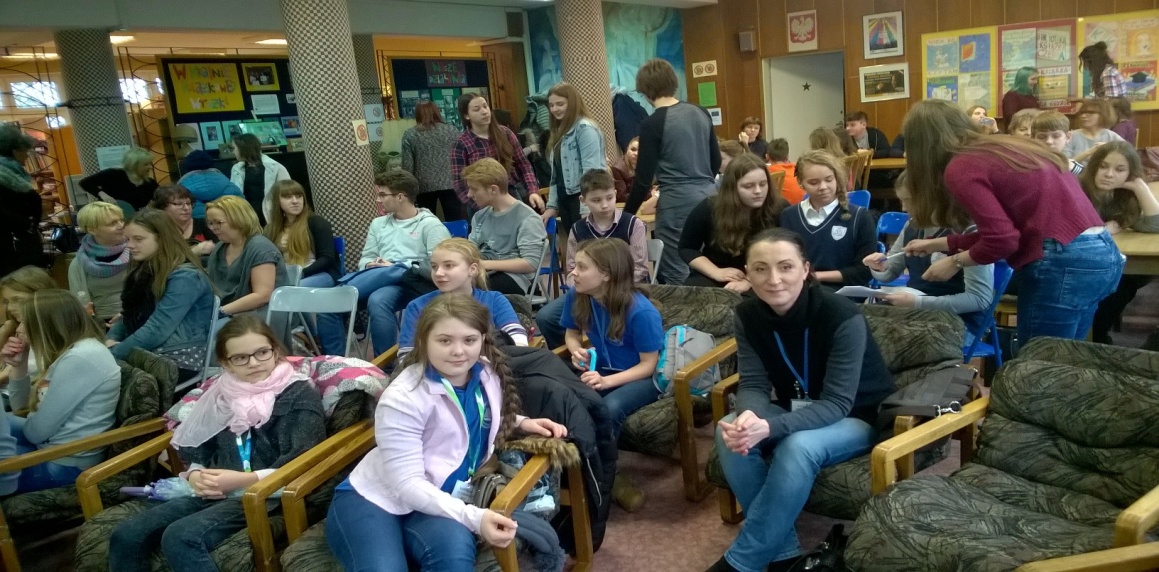 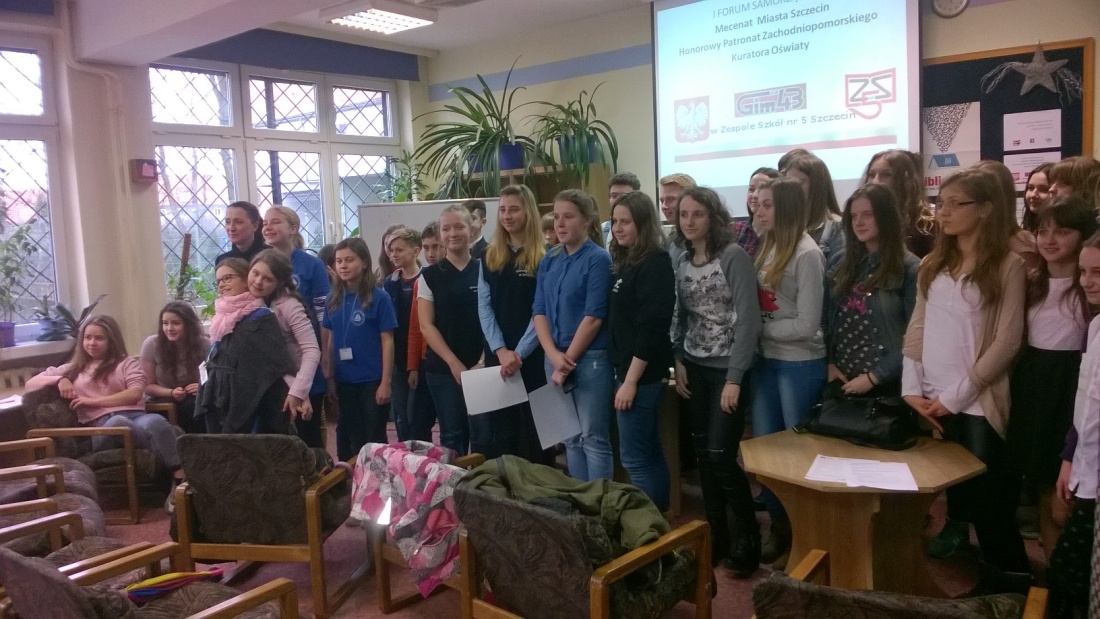 25 lutego zorganizowaliśmy spotkanie z przedstawicielami Samorządów Klasowych, podczas którego odbyły się warsztaty. Pracując metodą „Trzy role Walta Disneya” wspólnie podjęliśmy decyzję o przystąpieniu do projektu i działaniach, które zrealizujemy.
Ogłoszenie „Kolorowego tygodnia” –  14-18 marca
14 marca – bieg po zdrowie
16 marca – prezentacje artystyczne
Owocowo-warzywne szaleństwa w klasach 1-3
Konkursy plastyczne 
Grafika komputerowa w klasach 1-3
Plakatowe graffiti klas 1-6
Kolorowy tydzień
Po warsztatach, gospodarze klas otrzymali dokładny plan działań. Każda klasa mogła przystąpić do realizacji dowolnie wybranych zadań.
 Zaangażowanie wszystkich uczniów przerosło nasze oczekiwania.  Cała społeczność uczniowska  dobrze bawiła się podczas trwania projektu a wychowawcy i nauczyciele wspierali ich pomysły.
Dni, 14-18 marca , były wspólną zabawą w „Kolorowy tydzień”
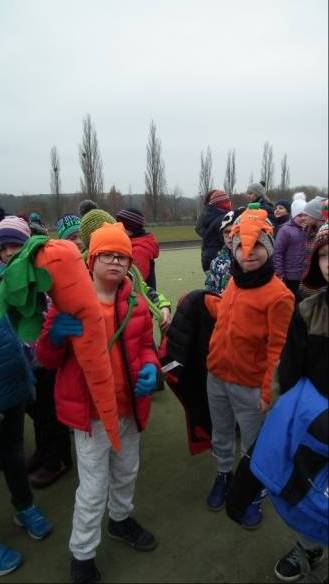 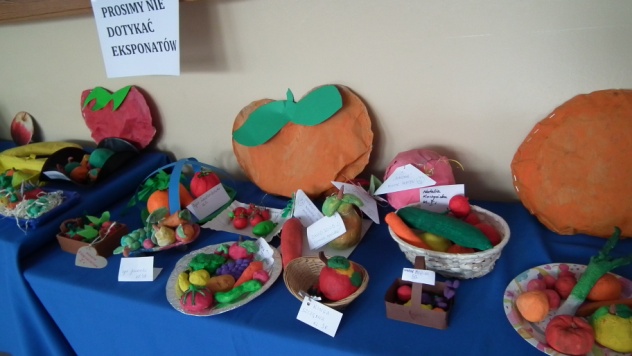 Bieg po zdrowie
Zabawę rozpoczęliśmy już w poniedziałek, 14 marca, Biegiem po zdrowie. Bieg rozpoczął się rozgrzewką , którą poprowadziła mama ucznia (uczestniczka biegów maratońskich i pół maratońskich, zajmująca  w nich czołowe miejsca)
Ze względu na dużą ilość chętnych (ok. 600 uczniów) musieliśmy podzielić dzieci na trzy grupy. W związku z tym zabawa trwała cały dzień.
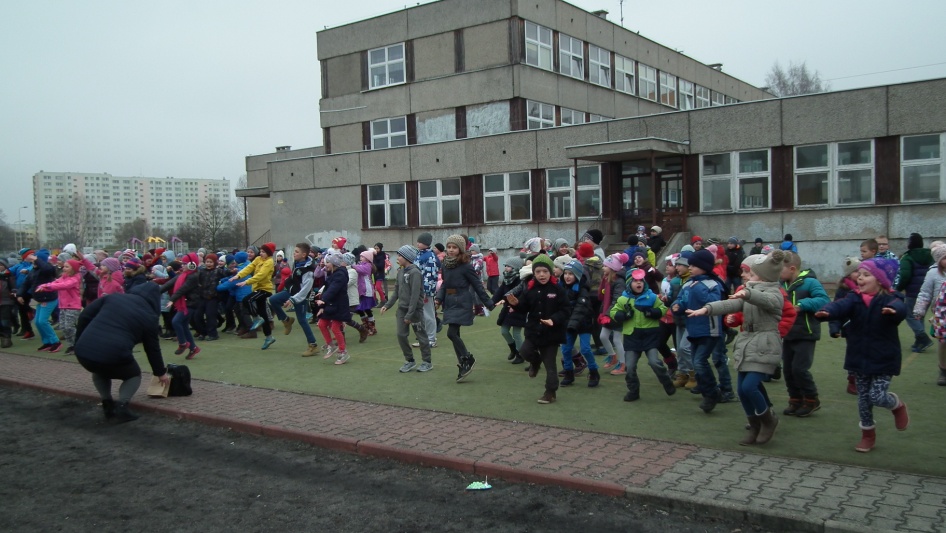 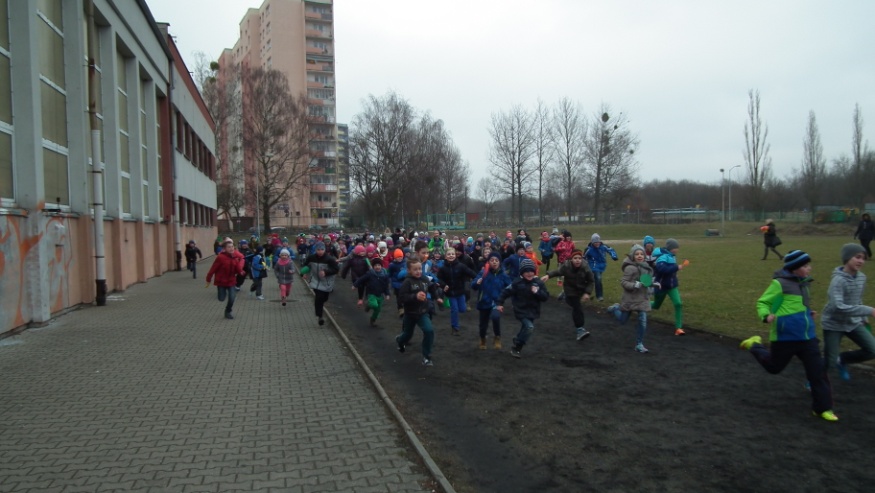 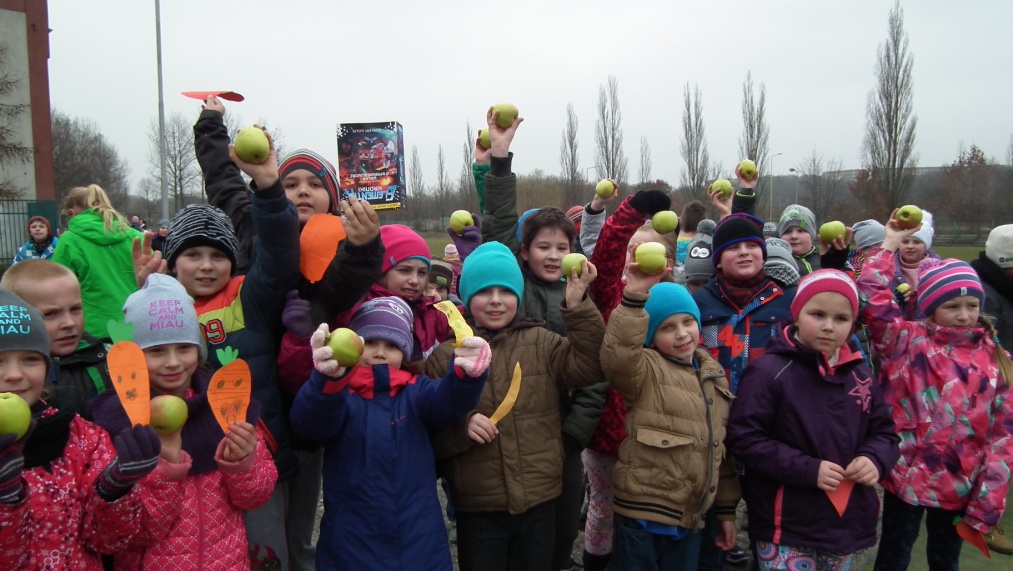 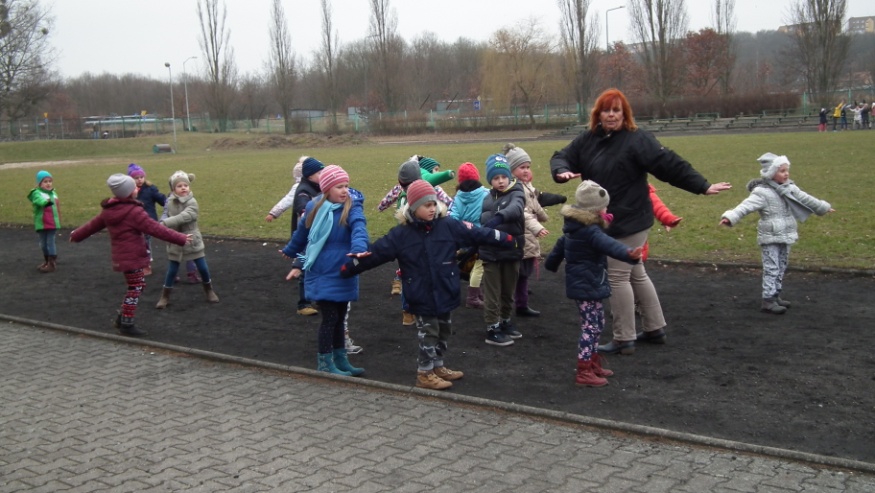 Dzieci grupami pokonywały dystans bieżni wokół boiska. Bieg podzielony był  na stacje, na których wychowawcy  prowadzili ćwiczenia.
Na koniec każdego biegu uczniowie otrzymywali zdrową porcję witamin – jabłuszka.
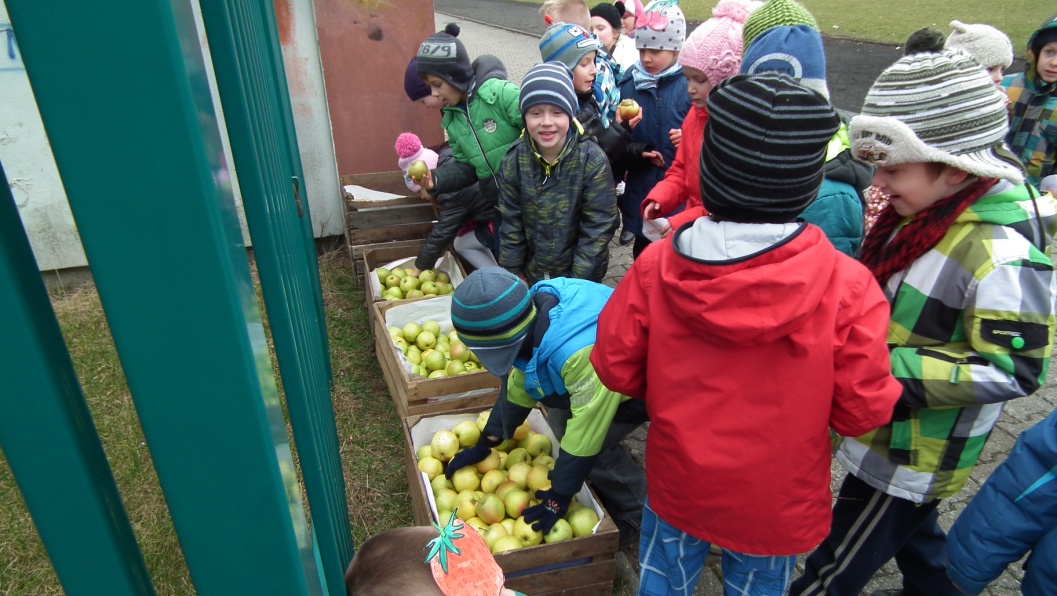 Prezentacje artystyczne
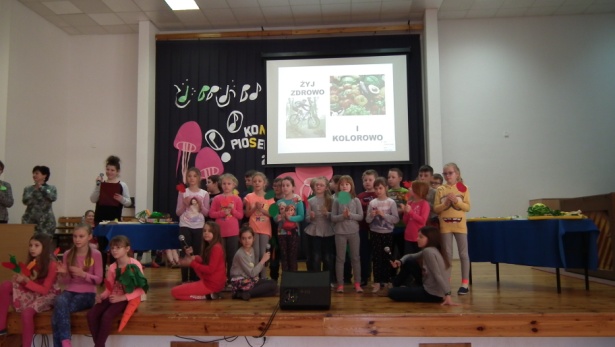 16 marca w auli szkolnej oglądaliśmy różnorodne prezentacje.
Uczniowie przygotowali: piosenki , wiersze, przedstawienie teatralne, skecze.
Podczas wspólnej zabawy nauczyliśmy się piosenki, którą śpiewaliśmy w przerwach pomiędzy występami:

„ Taki mały, taki duży, 
ma owoce jeść
Taki chudy, taki gruby
 ma warzywa jeść,
Taki  ja, taki Ty 
ma owoce jeść,
Taki ja, taki Ty
 ma warzywa jeść.”
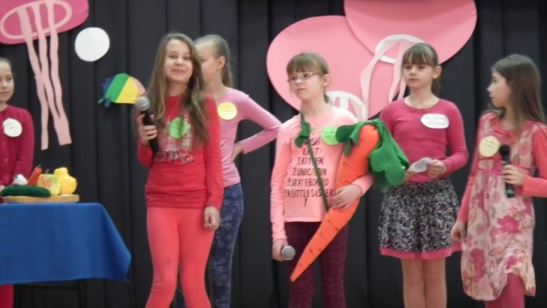 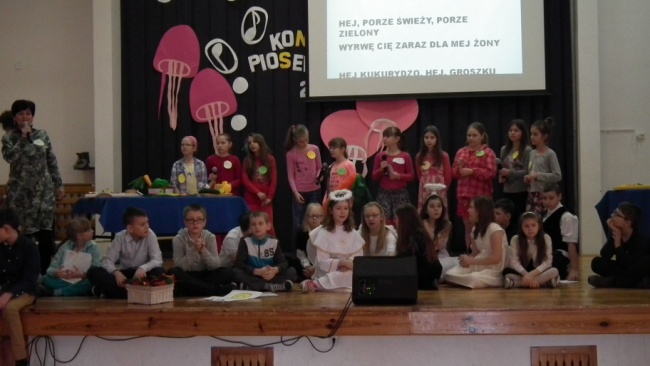 Owocowo-warzywne szaleństwa w klasach 1-3
Przez cały tydzień uczniowie klas młodszych przygotowywali dla siebie zdrowe i kolorowe śniadanka.
Uruchamiając swoją wyobraźnię tworzyli sałatki, szaszłyki i kanapki. 
Poznali piramidę zdrowego żywienia i według jej zaleceń starali się wykonać dla siebie pełne witamin i mikroelementów posiłki.
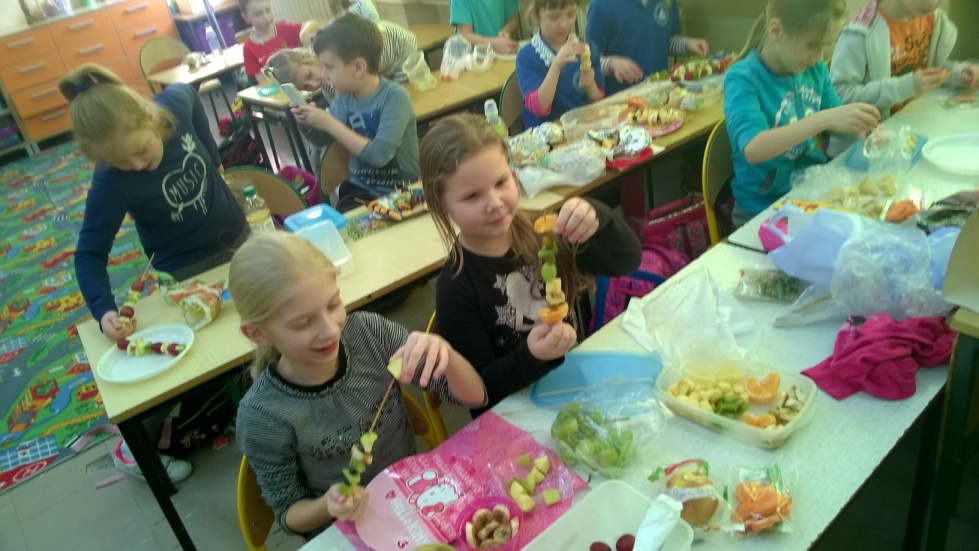 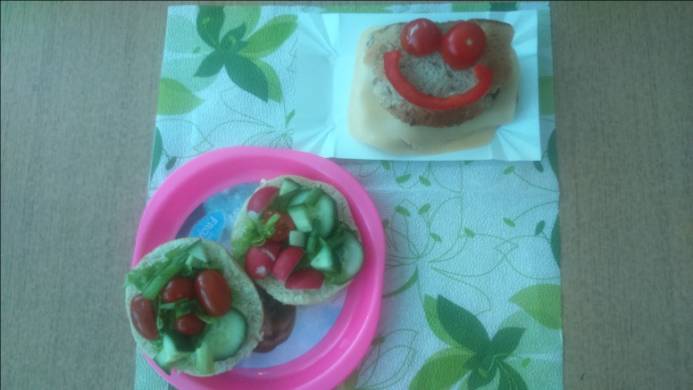 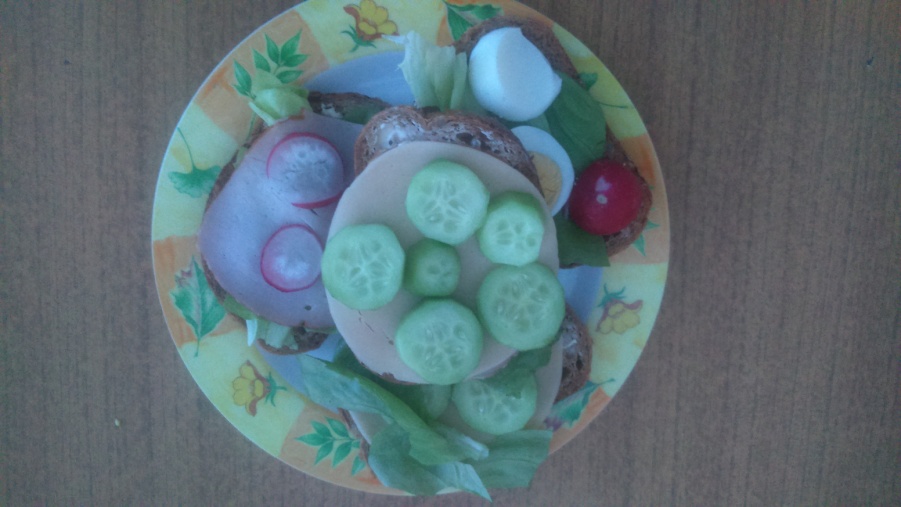 Aż ślinka leci
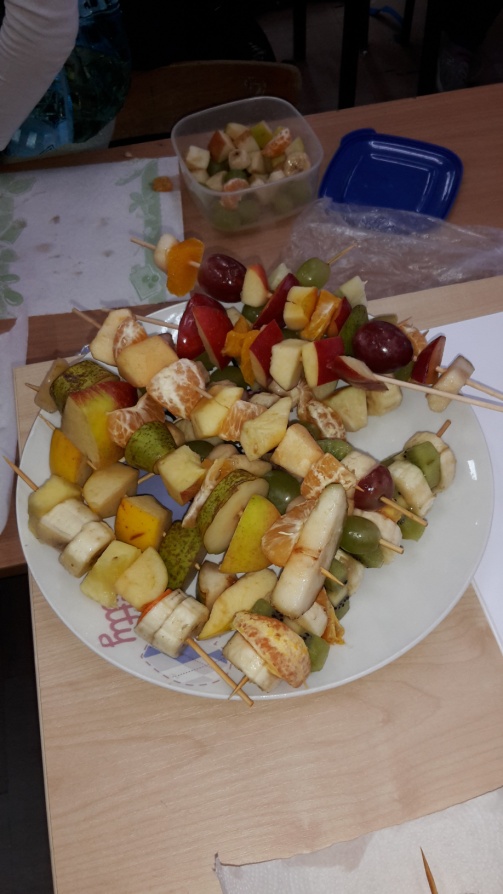 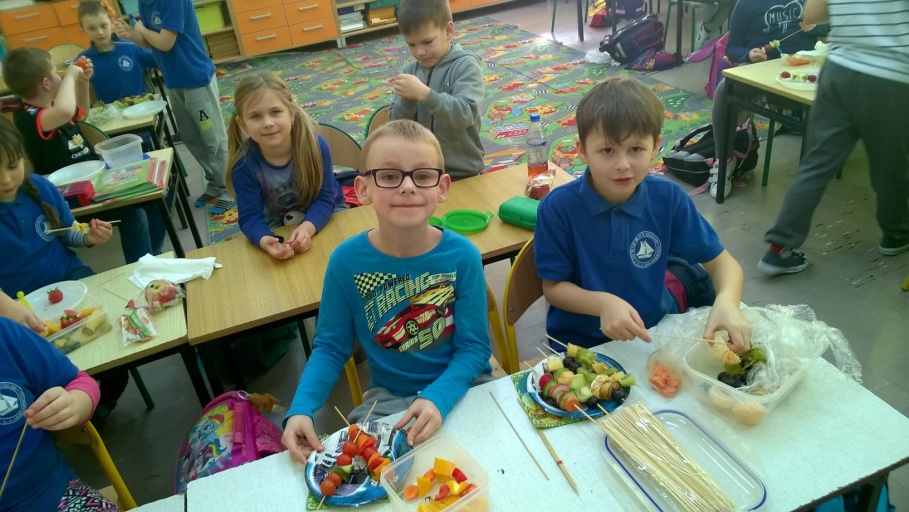 Lepszych nie zrobi nawet mama
Konkursy plastyczne
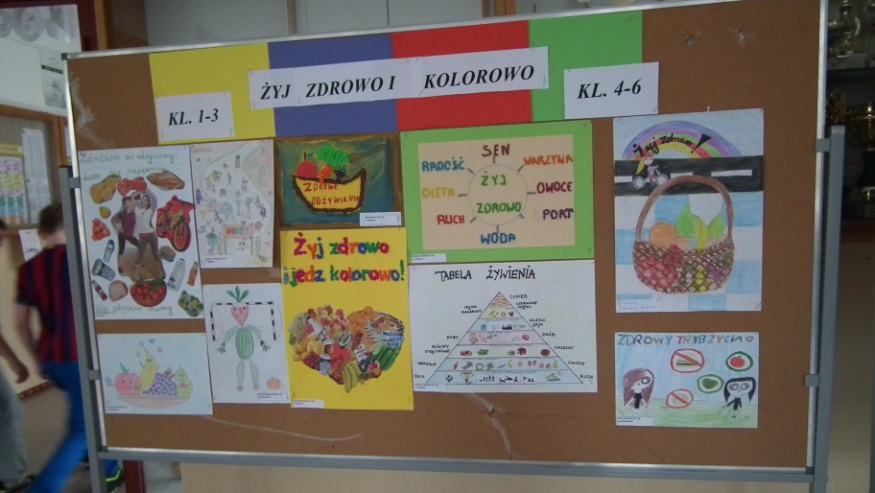 Uczniowie mieli do wyboru wykonanie prac w różnych technikach: płaskiej i przestrzennej.
 Prace płaskie, format A4-A3 (farby, kredki, wydzieranki, wyklejanki, kolaże).
Formy przestrzenne. Tu fantazja uczniów nie miała granic. Pojawiły się pluszowe, metrowe marchewki, ananas z balonu, kapusty i sałaty z papierowych serwetek, owoce i warzywa z masy solnej , gipsu, z siatek geometrycznych oraz duże formy wypełniane watą.
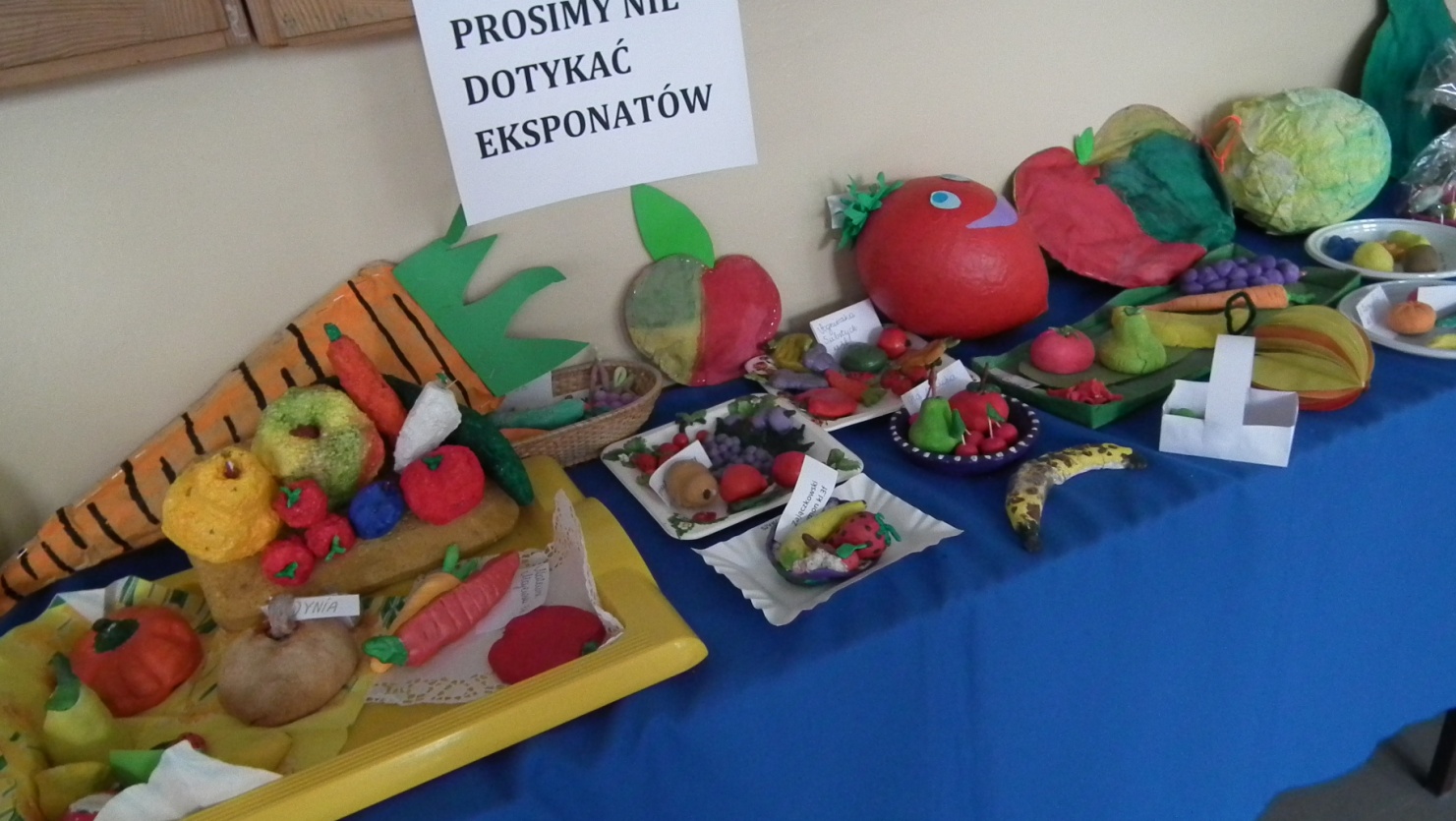 Czy na pewno to pyszne jedzonko jest nie do ugryzienia?
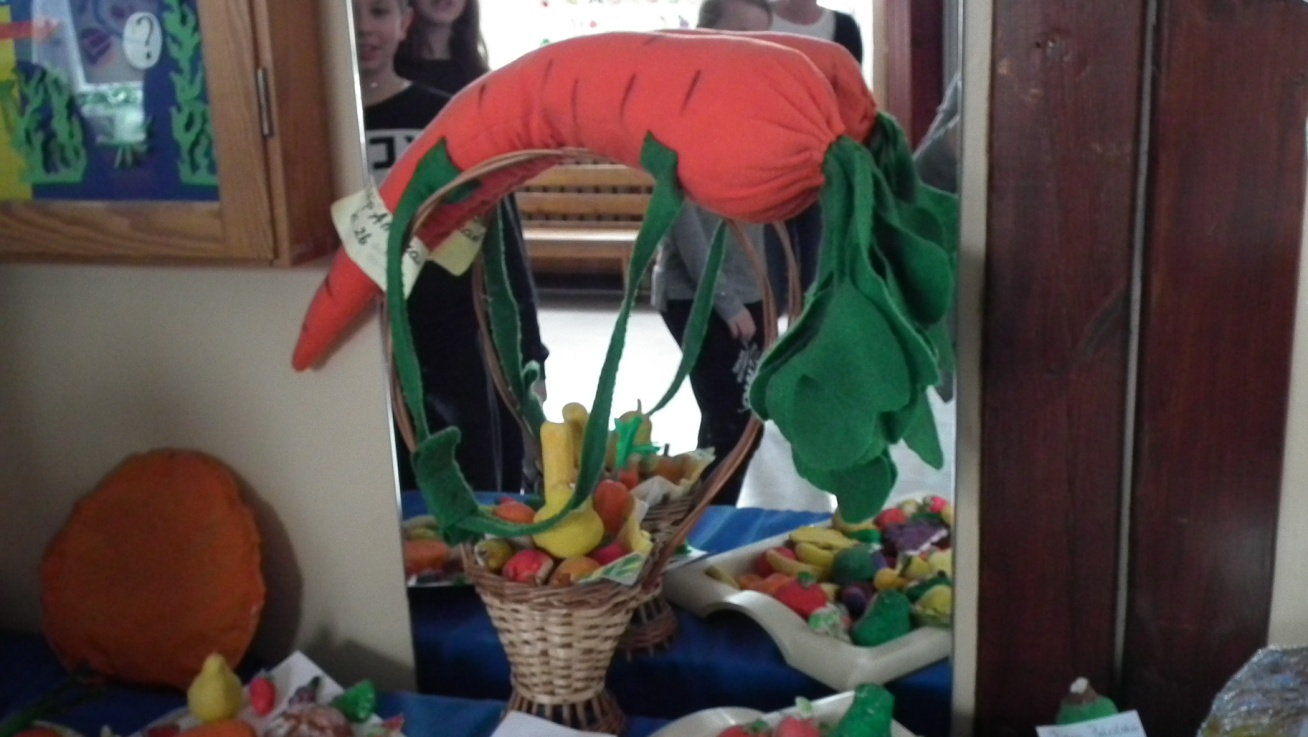 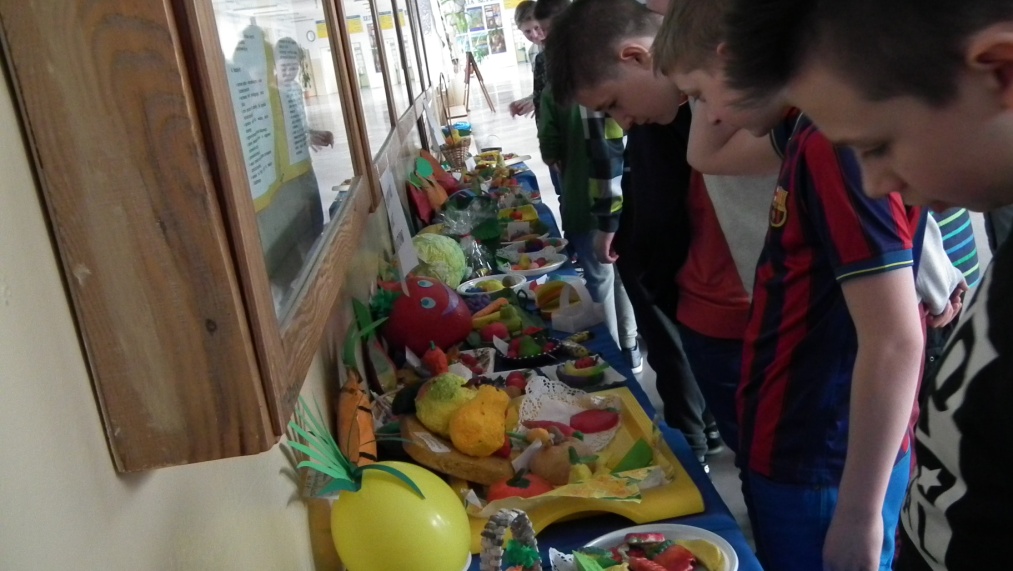 Grafika komputerowa w klasach 1-3
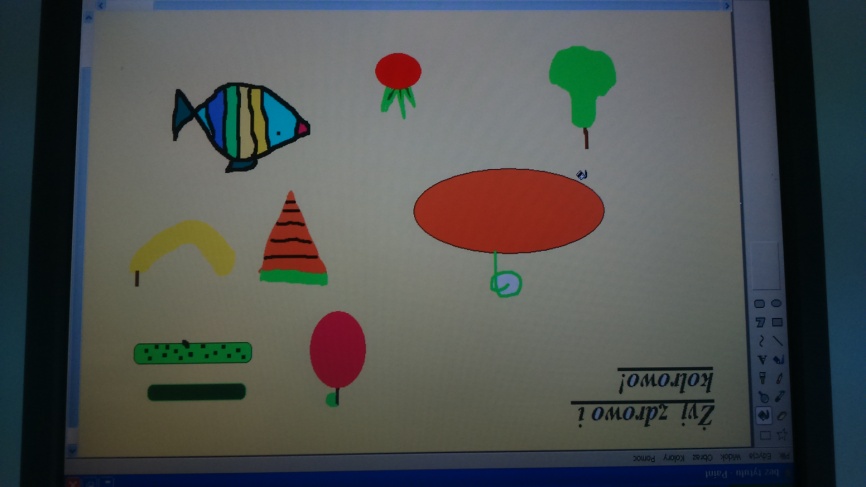 Uczniowie klas 1-3 na zajęciach  informatycznych wykorzystując umiejętności pracy z programem Power Point, projektowali kolorowe obrazy graficzne.
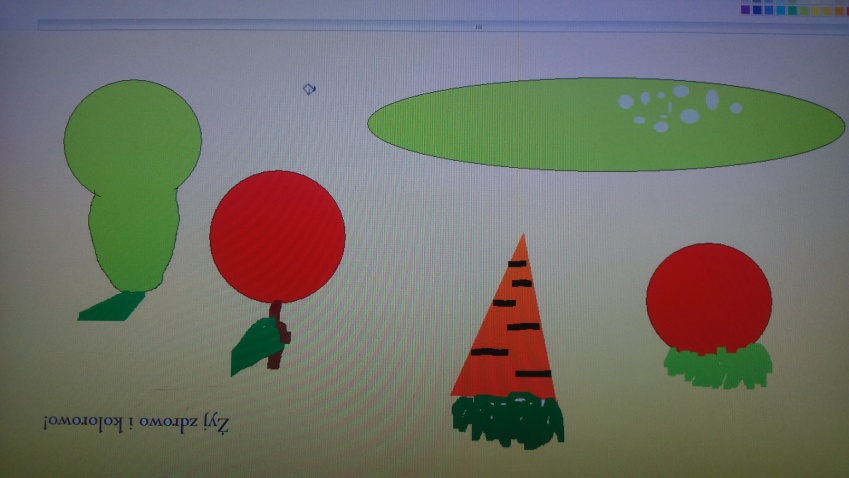 Plakatowe graffiti klas 1-6
Podsumowaniem całego projektu była prezencja  Plakatowego graffiti  w korytarzach szkoły. 
W tym zadaniu udział brały wszystkie klasy (45 oddziałów).  Każda klasa otrzymała arkusz kartonu, na którym zgodnie ze swoim pomysłem i  w wybranej technice przedstawiła wizję hasła projektu „Żyj zdrowo i kolorowo”.
Równolegle z wystawą plakatów, w holu głównym szkoły zaprezentowane były prace z konkursów plastycznych.
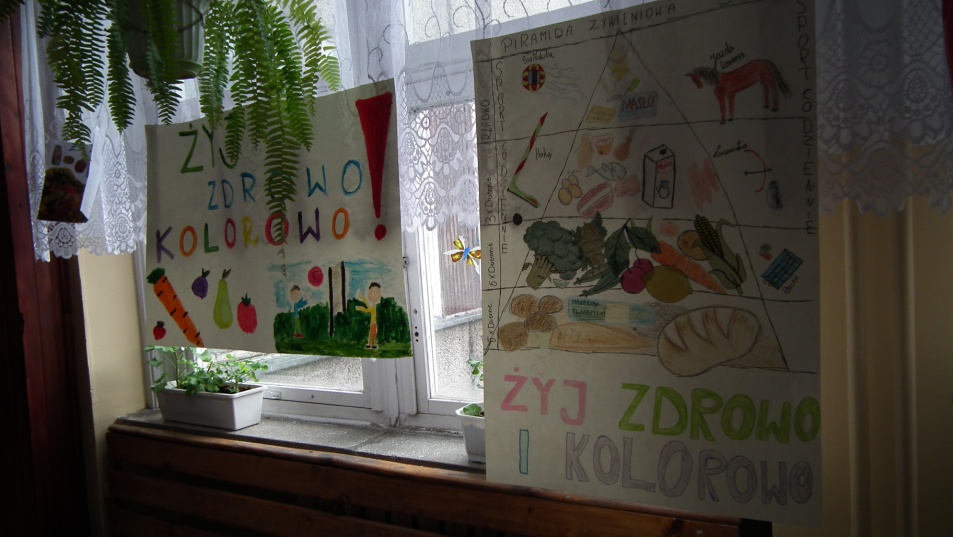 Ewaluacja 
Decydując się na udział w  projekcie nie spodziewałyśmy się, że cała akcja zaproponowana na I Forum Samorządowym odniesie taki sukces.
Zachwycone jesteśmy skalą  zaangażowania  uczniów naszej szkoły.
Już na pierwszym spotkaniu, podczas zajęć warsztatowych z przedstawicielami Samorządów Klasowych, zostałyśmy zaskoczone mnogością pomysłów i sposobów realizacji zaproponowanych przez  dzieci.
Trudnością przeprowadzenia w naszej szkole akcji na masową skalę jest to, że jesteśmy największą szkołą podstawową w Szczecinie, a co za tym idzie  mamy dużą liczbę dzieci (1300). Musimy więc włożyć dużo więcej wysiłku w skoordynowanie wszystkich przedsięwzięć. 
Dzieci nauczyły nas jednak tego, że posiadają w sobie olbrzymie pokłady pracowitości, fantazji, umiejętności  i chęci współdziałania.
Cała akcja powiodła nam się dlatego, że uczniowie realizowali swoje własne pomysły, w wybrany przez siebie sposób a nie narzucony przez dorosłych.  Tak właśnie rozwija się samorządność w naszej szkole.
Całość koordynował  zarząd  Samorządu Uczniowskiego Szkoły Podstawowej Nr 37 w Szczecinie wraz z opiekunkami.
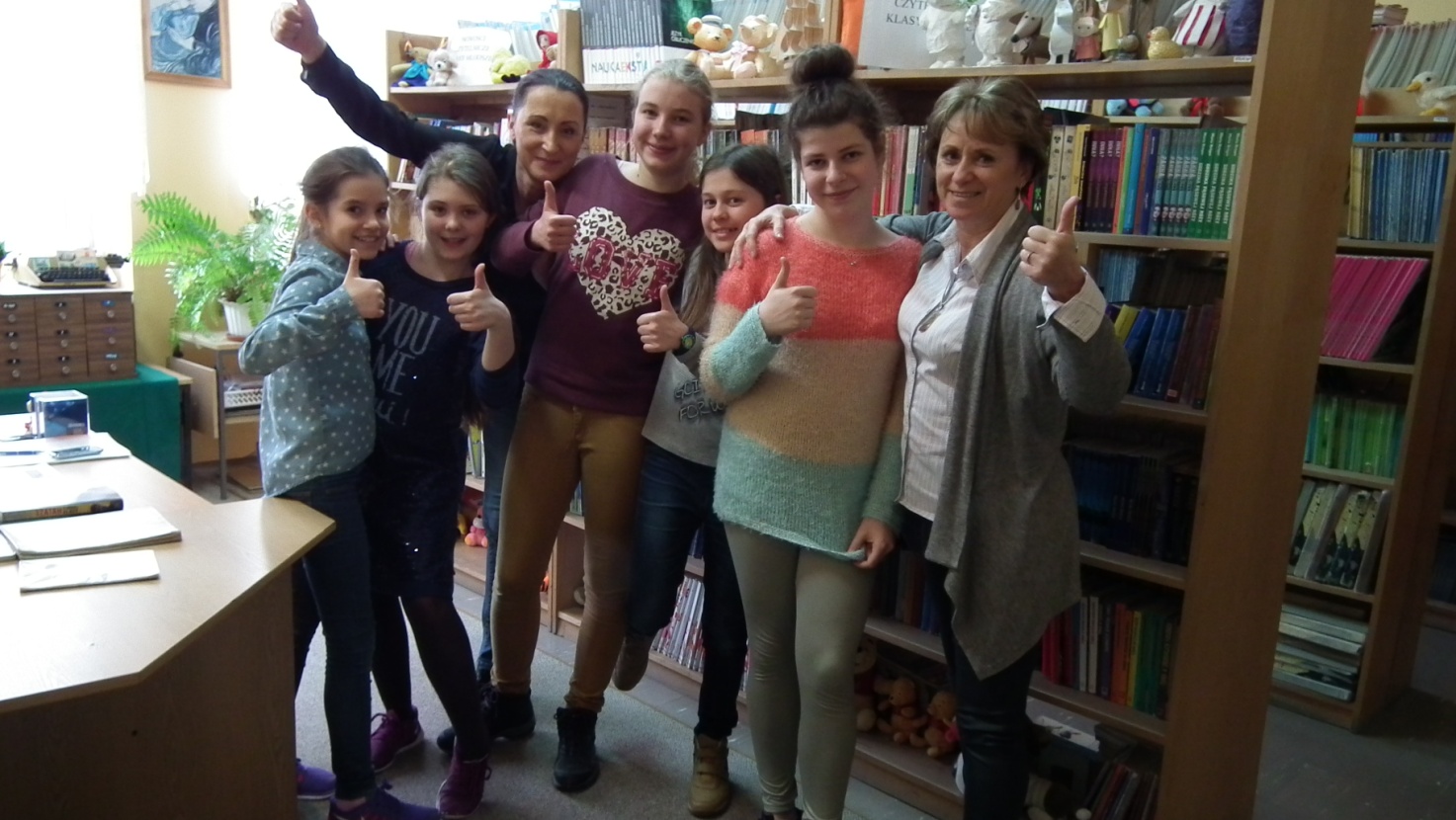